СВОЯ ИГРА
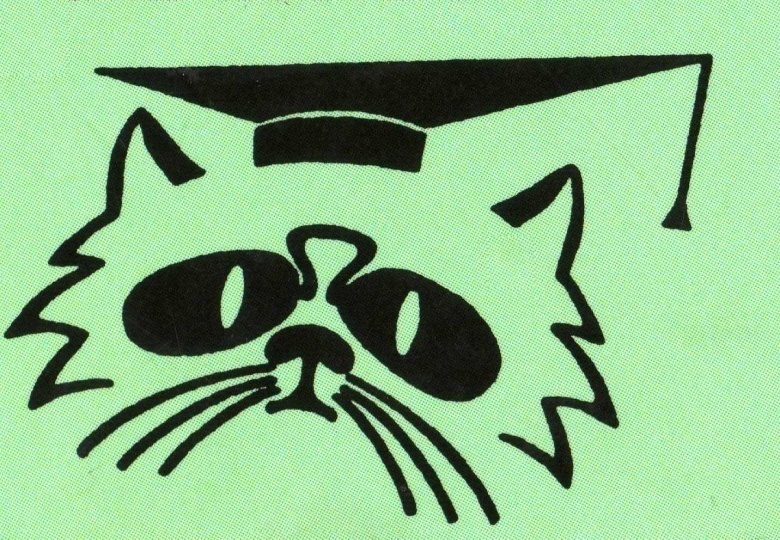 Древний мир
10
20
30
40
50
Первобыт. общество
Древний Египет
10
20
30
40
50
Древнее 
Двуречье
10
20
30
40
50
Древняя Индия
10
20
30
40
50
Древний Китай
10
20
30
40
50
Древняя Греция
10
20
30
40
50
Древний Рим
10
20
30
40
50
Первые занятия древнейших людей
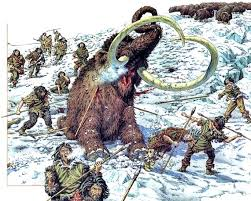 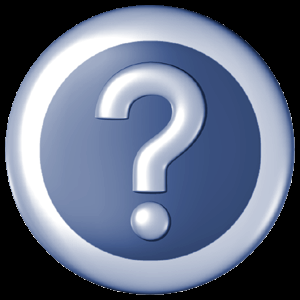 собирательство и охота
Примерно сколько лет назад появился «человек разумный»?
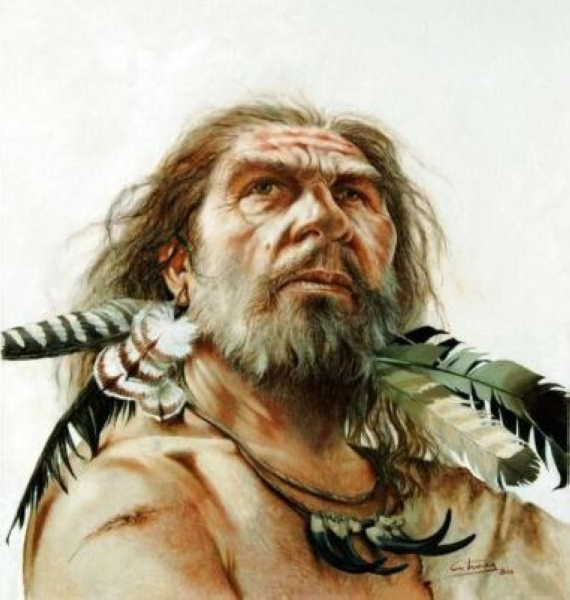 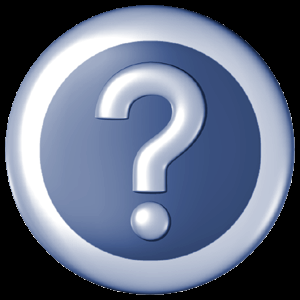 40 тыс.лет назад
Первый коллектив людей?
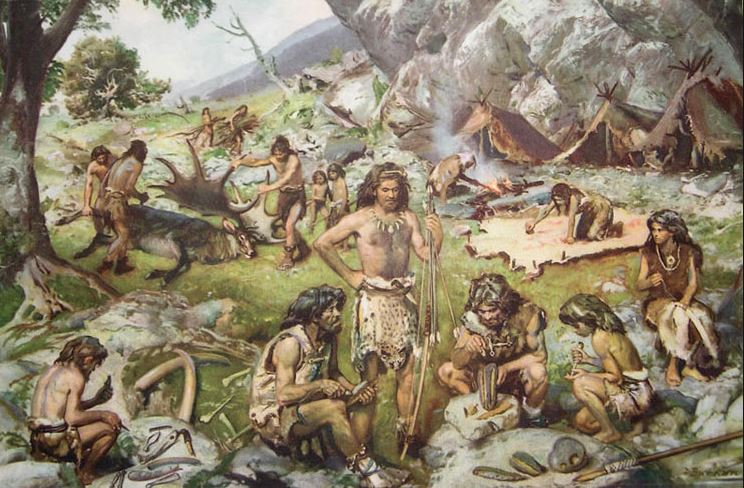 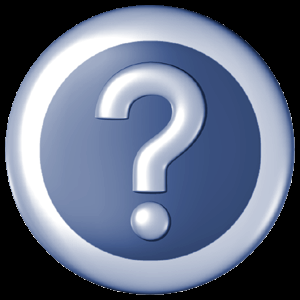 Племя
Вера в сверхъестественные существа
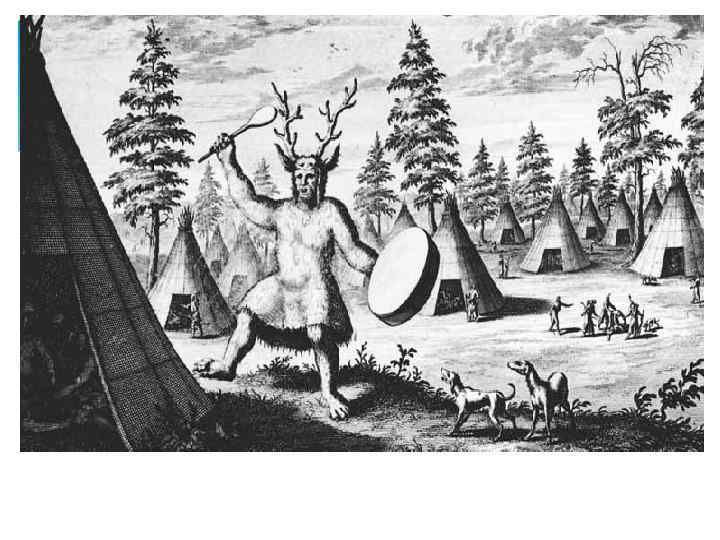 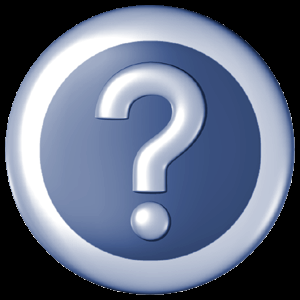 Религия
Первый металл открытый древними людьми.
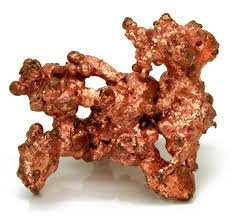 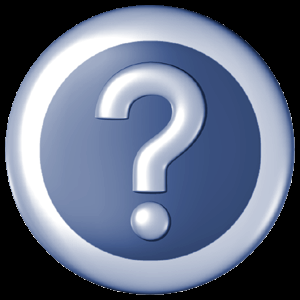 МЕДЬ
Как называют неограниченного властителя Египта?
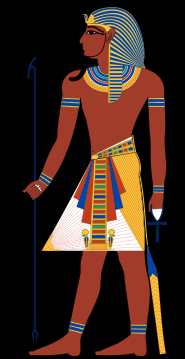 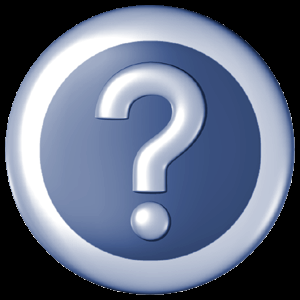 Фараон .
Бог солнца, главный бог, считавшийся царем богов.
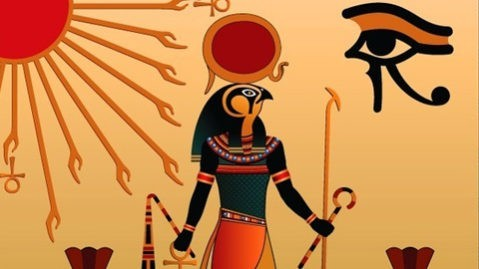 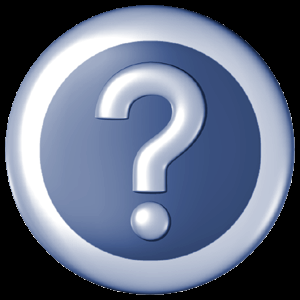 Амон Ра
Столица объединенного царства Египта.
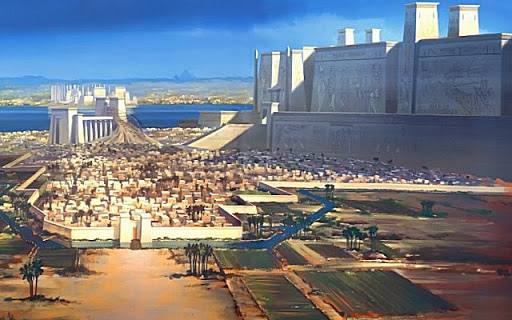 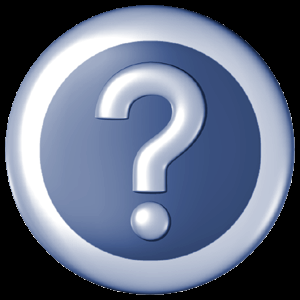 МЕМФИС
Имя известного фараона ведшего длительную войну в Азии. Ок. 1500 лет до н.э.
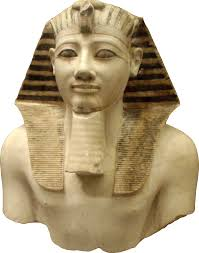 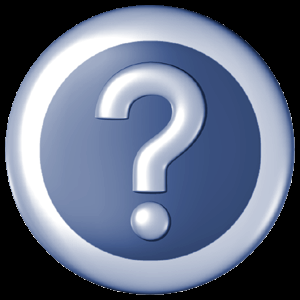 Тутмос  Третий
Злой бог пустыни, убивший доброго бога Осириса – бога плодородия.
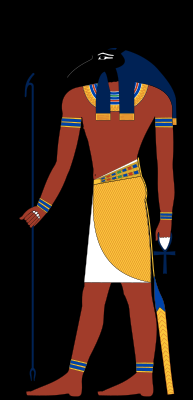 Сет
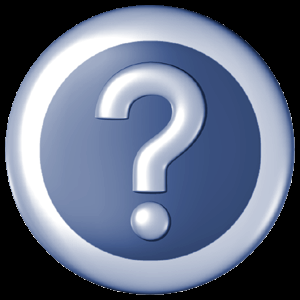 Вид письма Древнего Двуречья
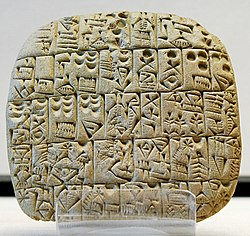 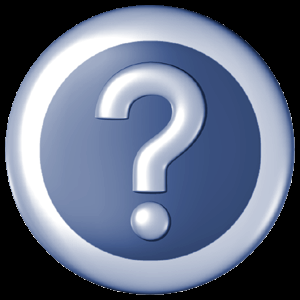 Клинопись
Священная книга народов, среди которых распространилась христианство.
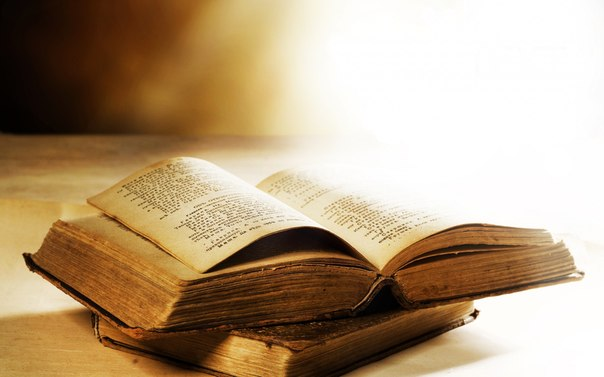 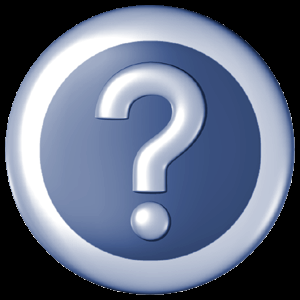 Библия
Как называют большие и сильные государства?
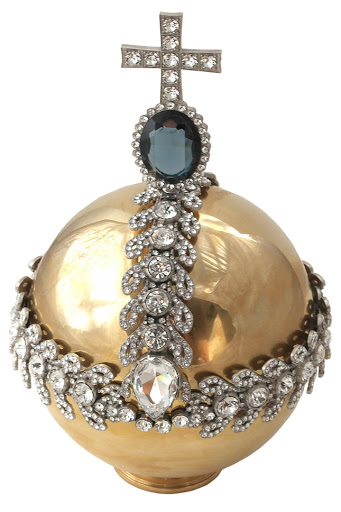 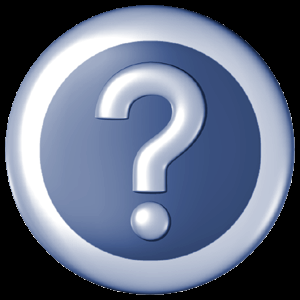 Держава
Назовите основные занятия финикийцев.
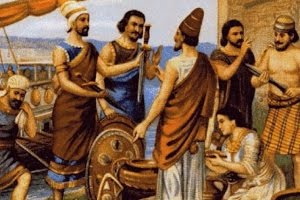 Торговля, мореплавание, ремесло.
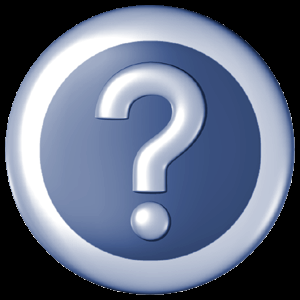 Назовите имя самого могущественного правителя Персии.
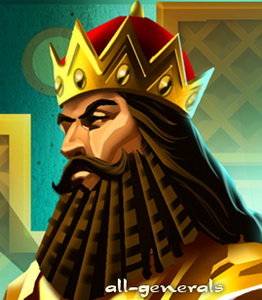 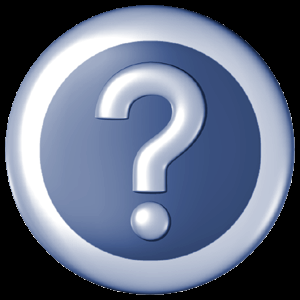 Дарий Первый
Его научились изготавливать индийцы из особого тростника, сегодня без него не обходится ни одна семья
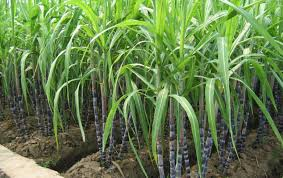 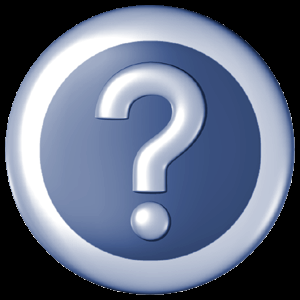 Сахар
Эту игру придумали индийцы, правила которой напоминает правила индийской военной науки.
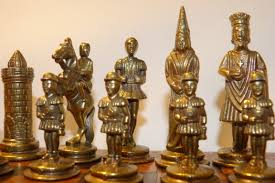 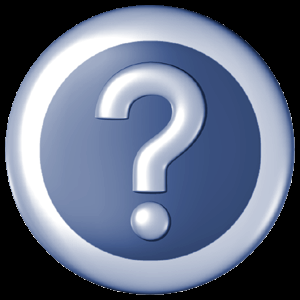 Шахматы
Правитель династии Маурья древнеиндийской империи 
в 268-232 гг. до н.э.
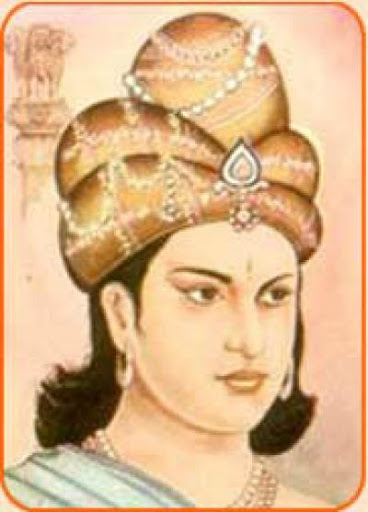 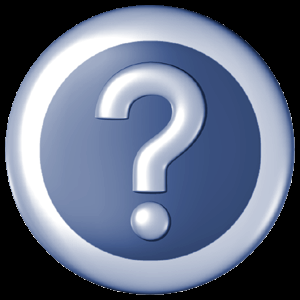 Ашоки
Религия, возникшая в Древней Индии в 6-5 гг. до н.э.
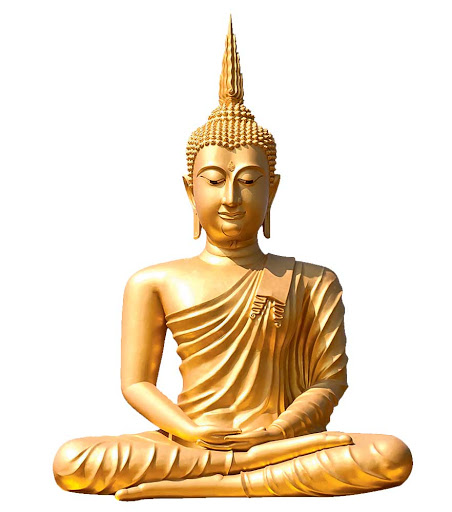 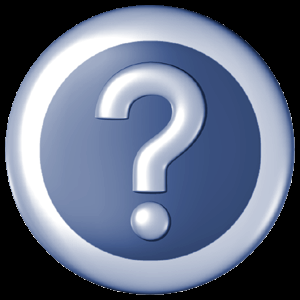 Буддизм
Большая замкнутая группа людей в Индии различающаяся по своим правам и обязанностям с самого рождения и до смерти.
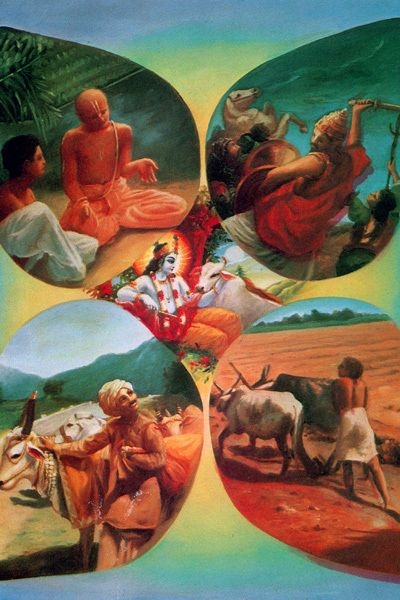 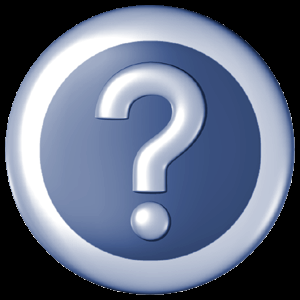 Каста
При нем Китай стал единым государством и он стал его первым властителем
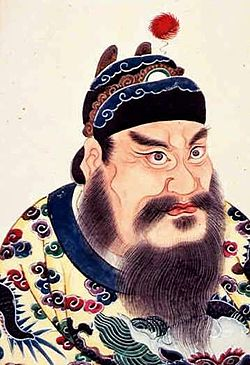 Цинь Шихуан
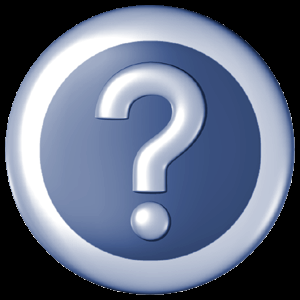 Этот старинный напиток врачи когда-то рекомендовали как целебное, бодрящее средство.
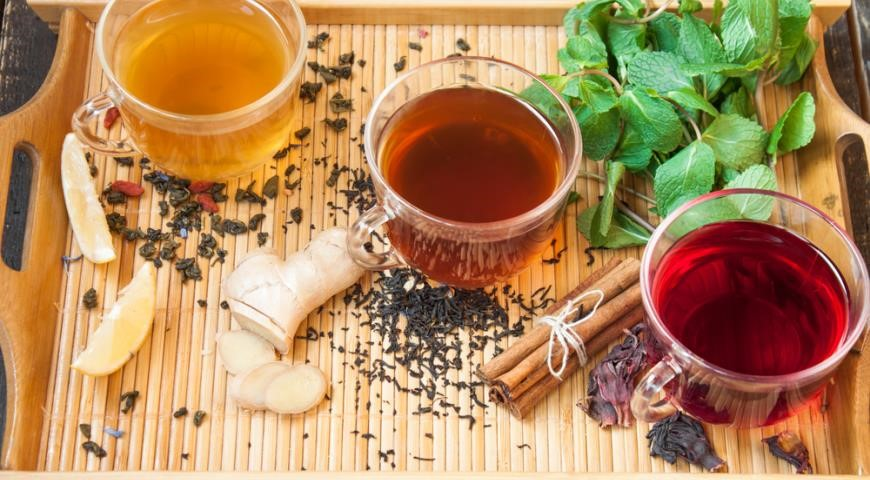 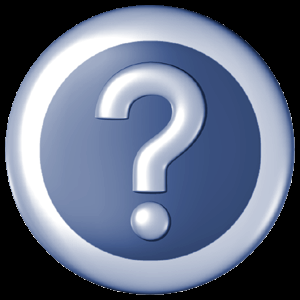 Чай
Её построили с целью обороны от кочевников – гуннов.
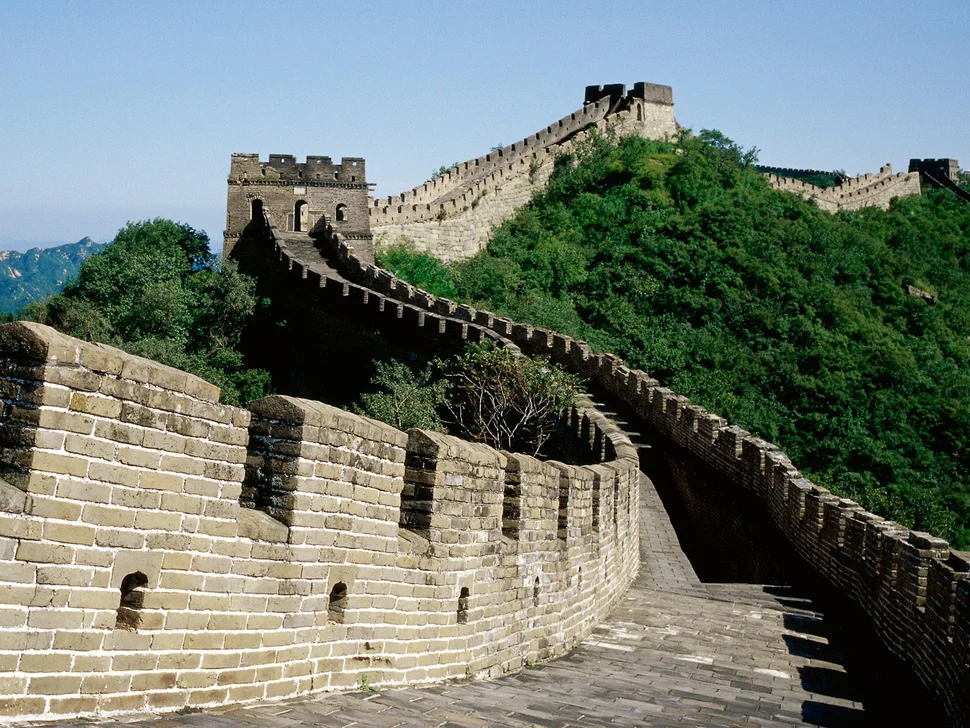 Великая 
Китайская
 стена
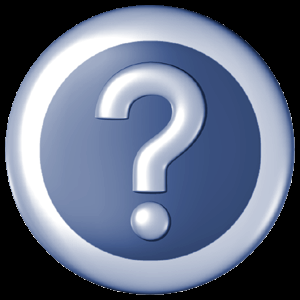 Древнекитайский письменный знак.
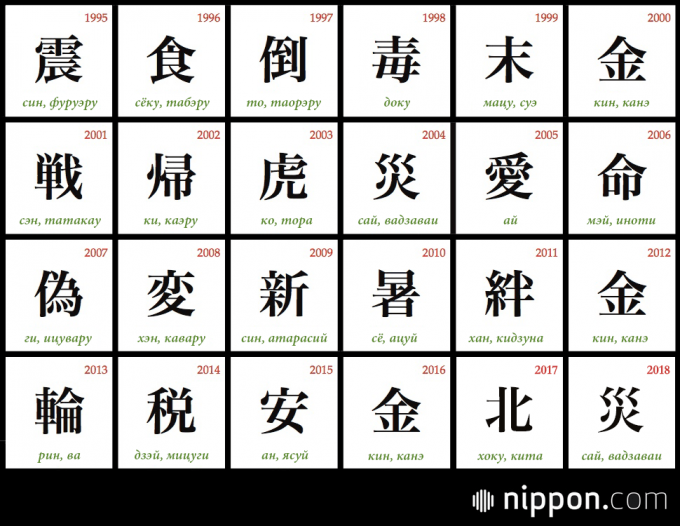 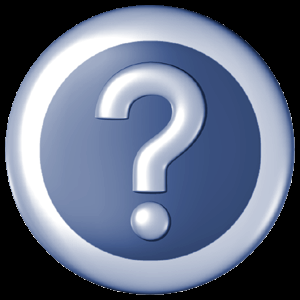 Иероглиф
Столица современного Китая.
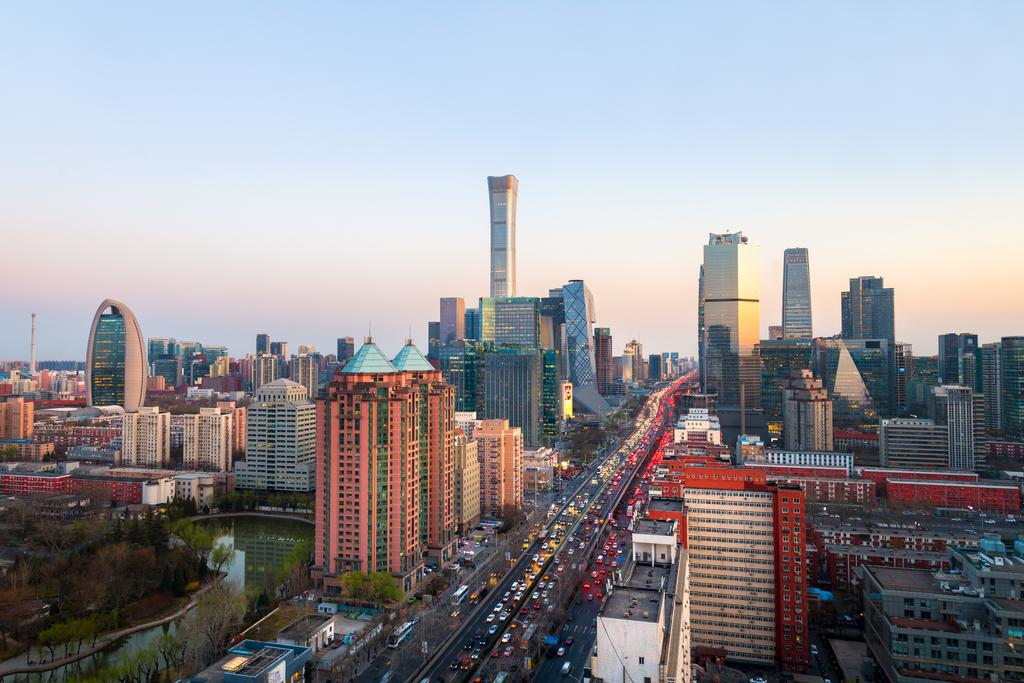 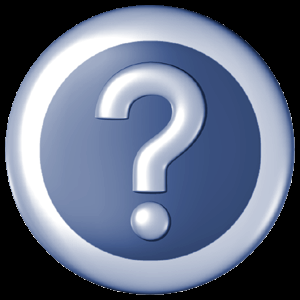 Пекин
В честь какого бога устраивались Олимпийские игры?
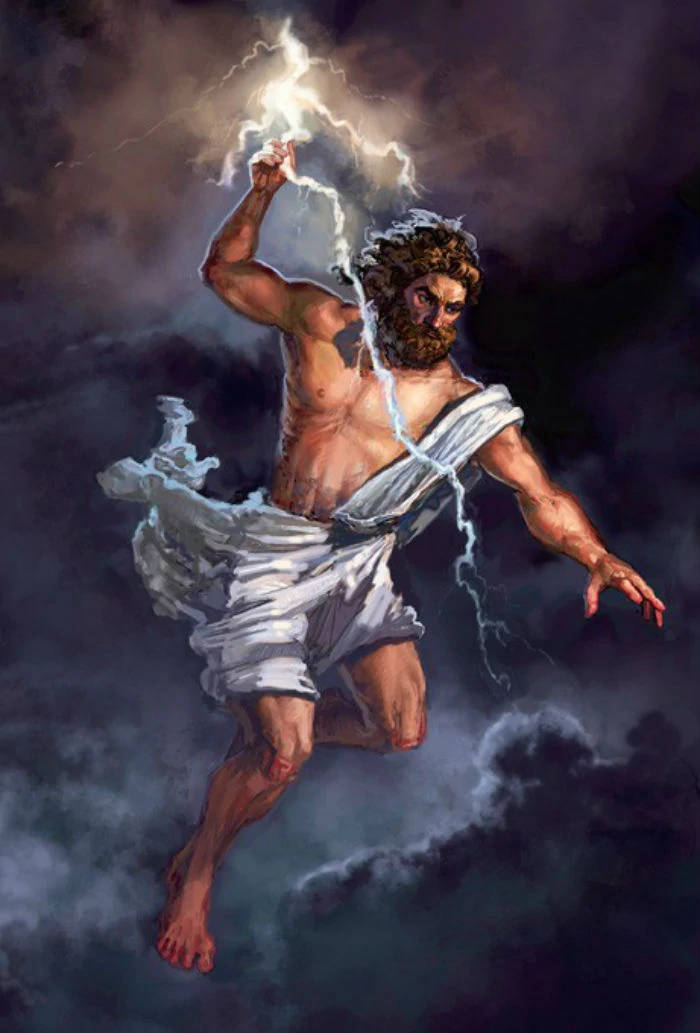 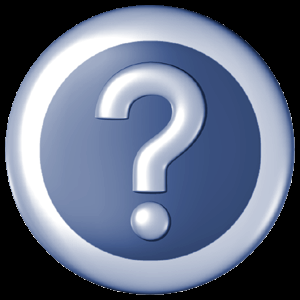 Зевса
Назовите две знаменитые поэмы Гомера.
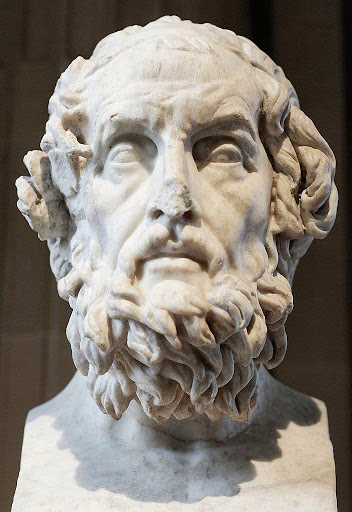 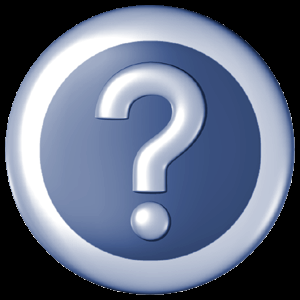 Илиада и Одиссея
Назовите 3 основных сражения Греко-персидских войн
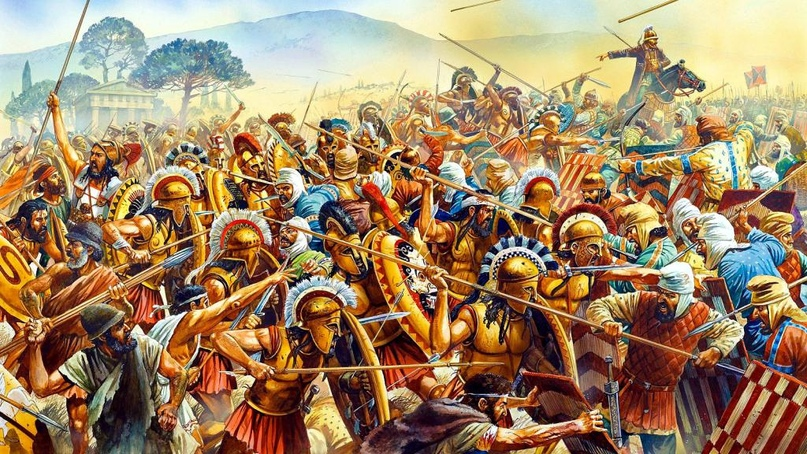 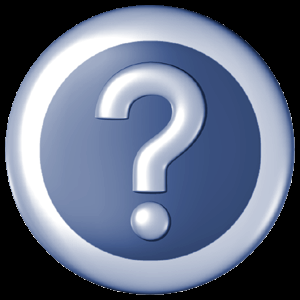 Марафон, Фермопиль, Саламин
Место для спортивной борьбы и упражнений.
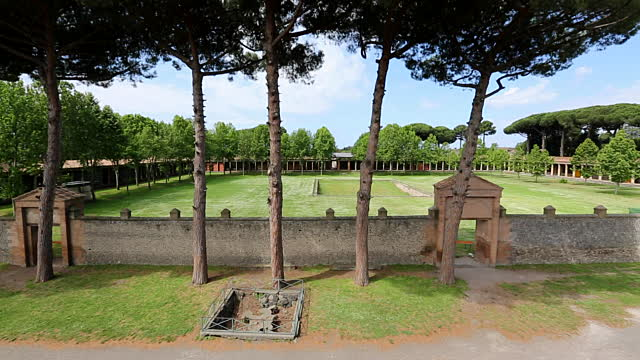 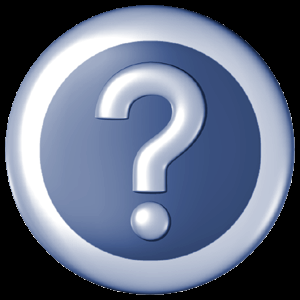 Палестра
Автор комедии «Птицы»
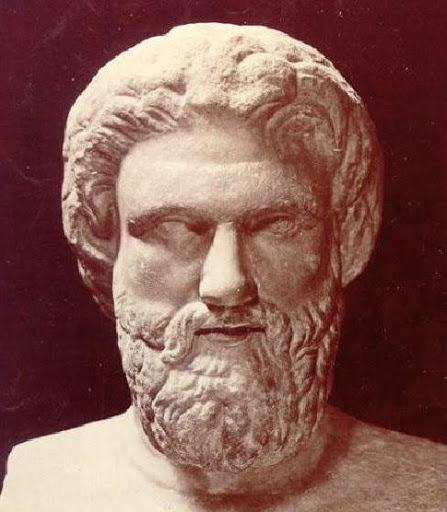 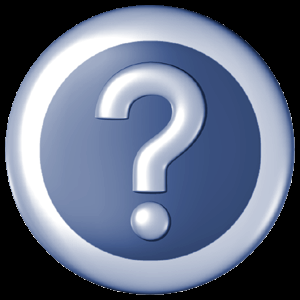 Аристофан
Как звали первого царя Рима?
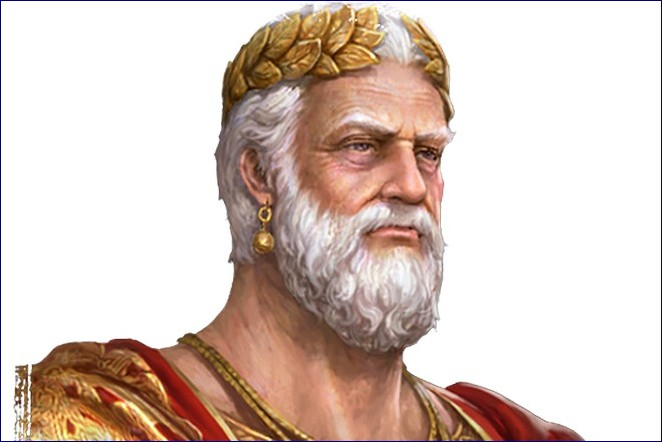 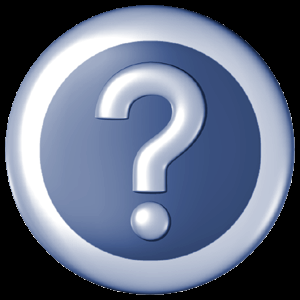 Ромул
Кто такие ликторы?
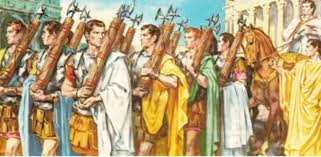 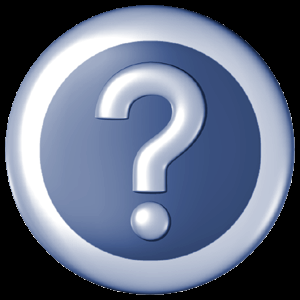 12 стражников царя
Потомки основателей Рима:
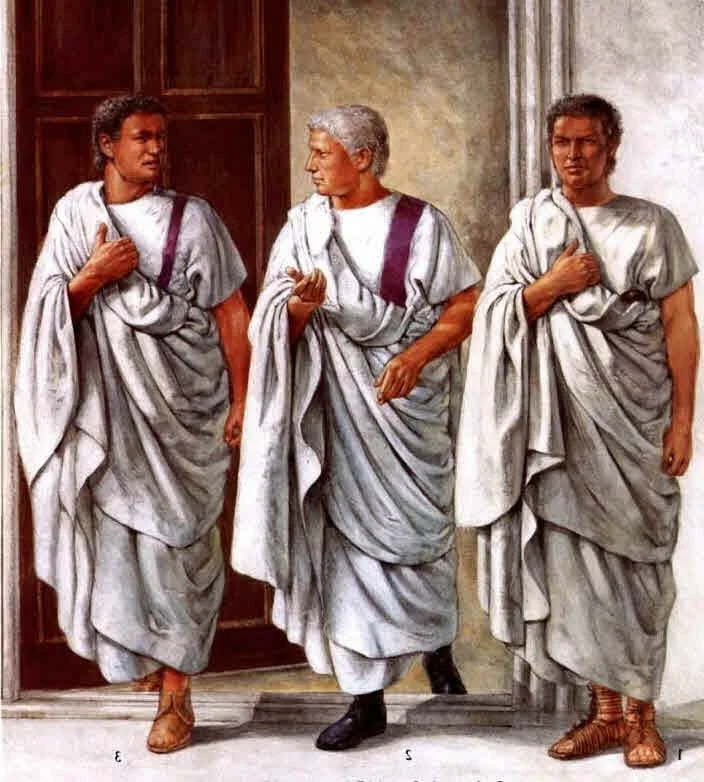 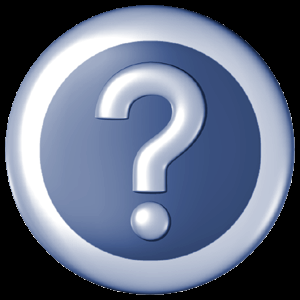 Патриции
Жители Рима, переселенцы из других областей Италии:
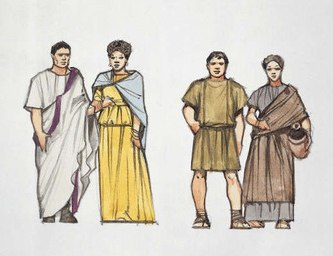 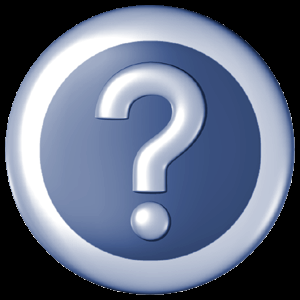 Плебеи
Форма правления при которой власть принадлежит людям, выбранным на определенный срок:
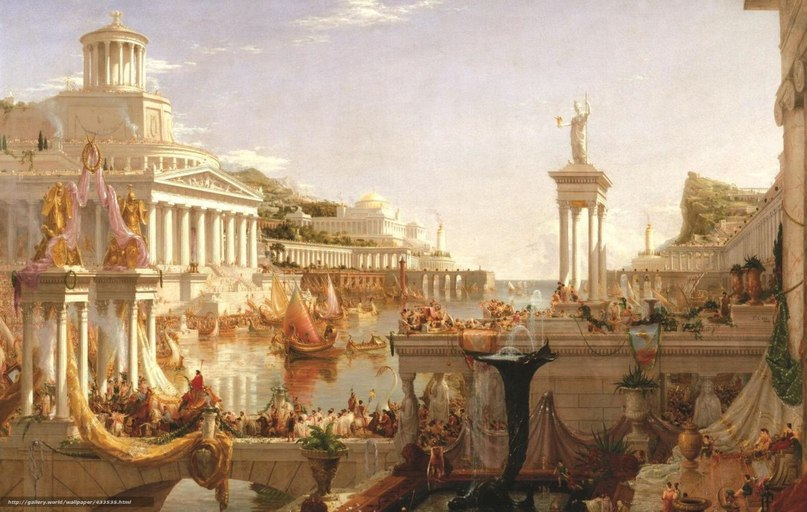 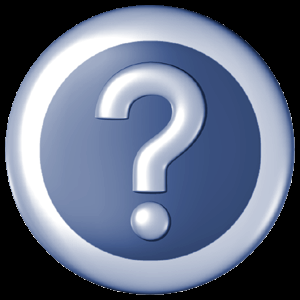 Республика
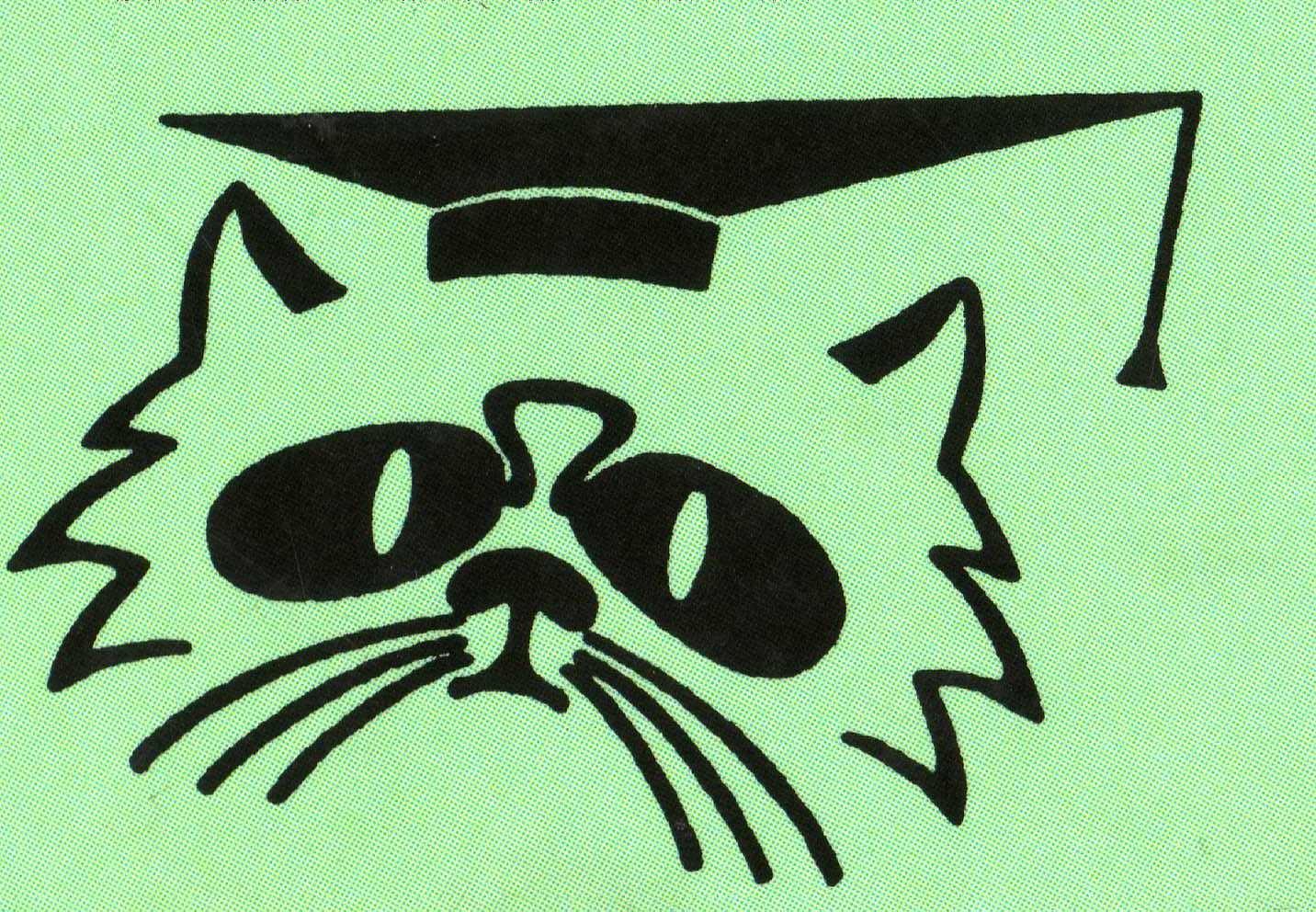 Спасибо за игру!